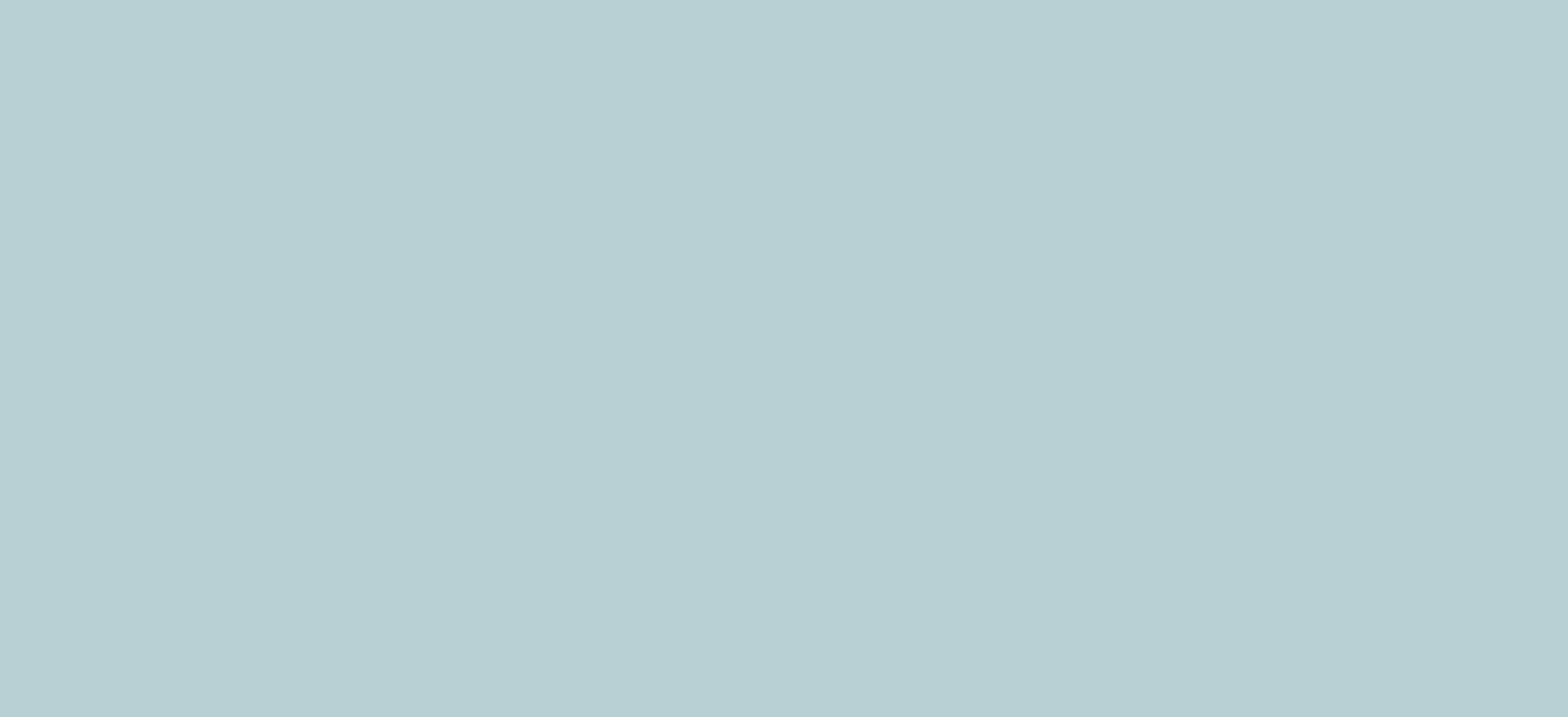 Building Equity: 
Creating Change From Within Health Systems
ENGAGEMENT
PARTNERSHIPS
ADVOCACY
Thursday, August 24th, 2023
11:00 AM PT/ 2:00 PM ET
Featured Speakers:

Vayong Moua - Director of Racial and Health Equity Advocacy - Blue Cross Blue Shield of MN
Ladine Chan -  Program Manager, Youth Health Development -
Families in Good Health


Hosted by: Michelle Jeu, Program Coordinator - Asian Pacific Partners for Empowerment, Advocacy, and Leadership
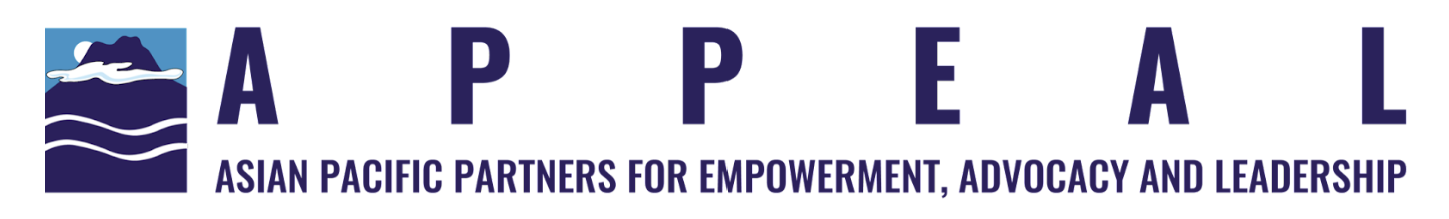 APPEAL is a national non-profit working to advance health equity and social justice and to eliminate commercial tobacco and cancer health-related disparities in Asian American, Native Hawaiian, and Pacific Islander communities (AA and NH/PI) since 1994.
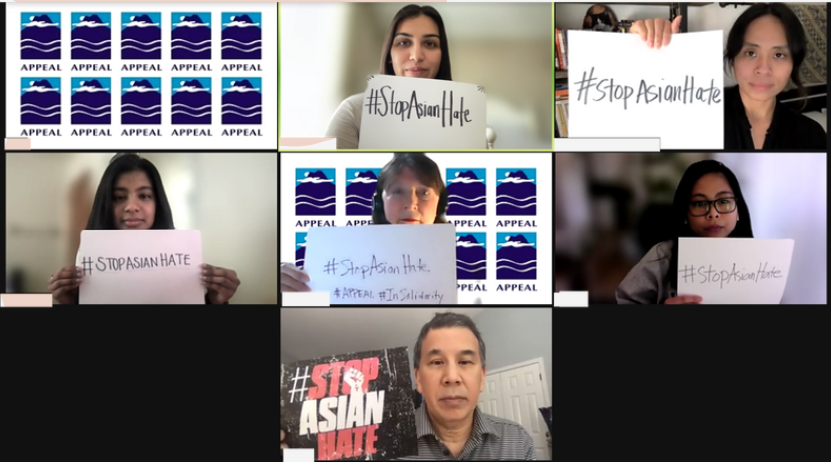 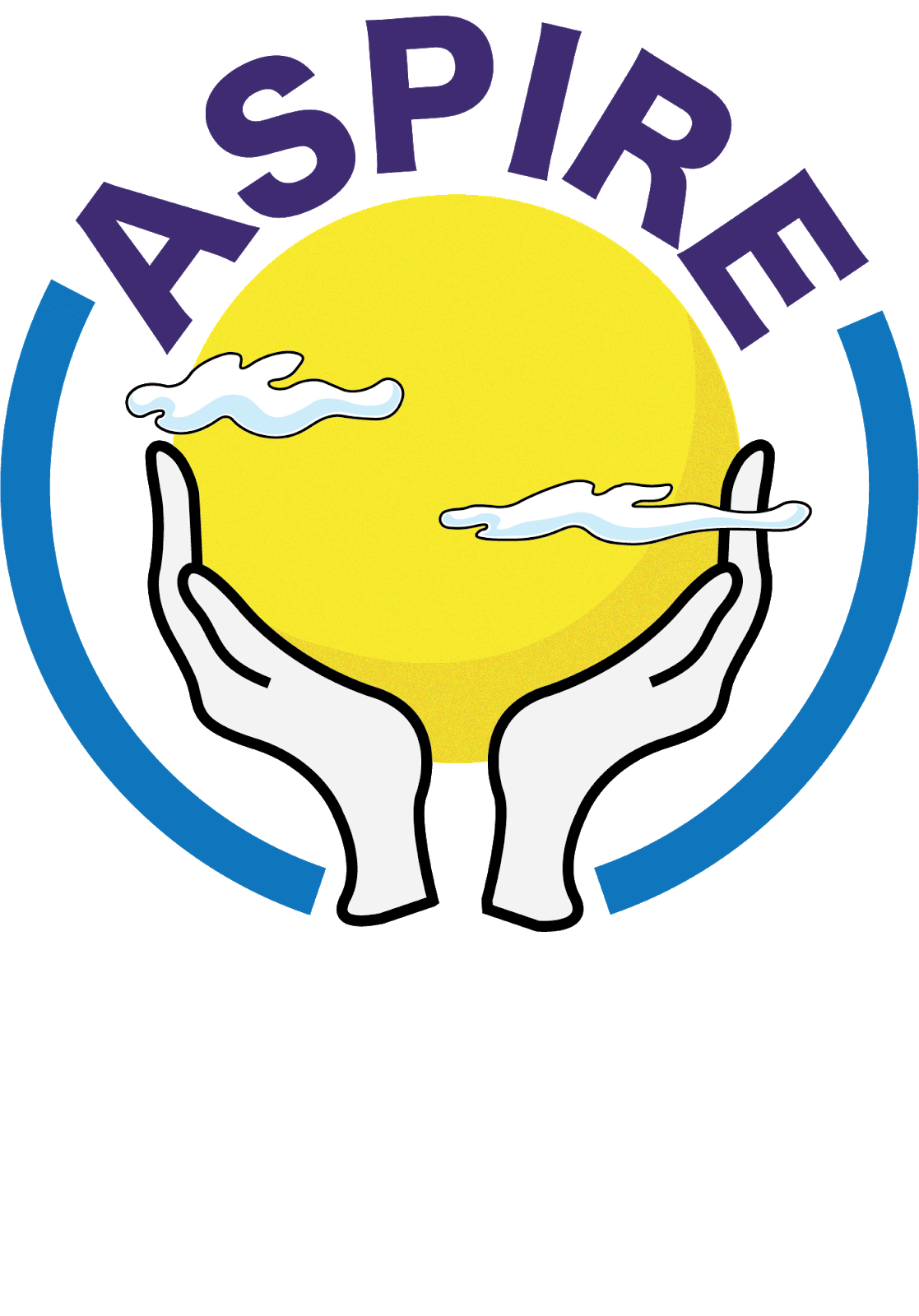 1 of 8 National Networks 
funded by 
Centers for Disease Control and Prevention
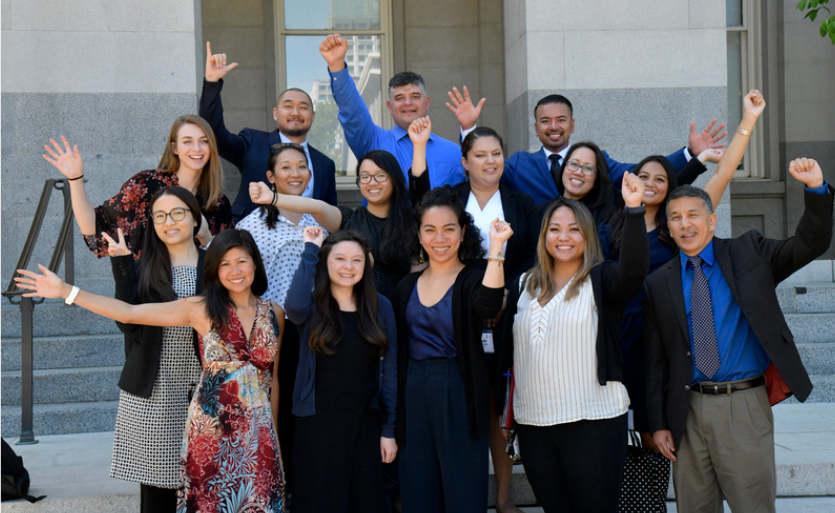 APPEAL’s ASPIRE national network provides key technical assistance and training to communities and state programs
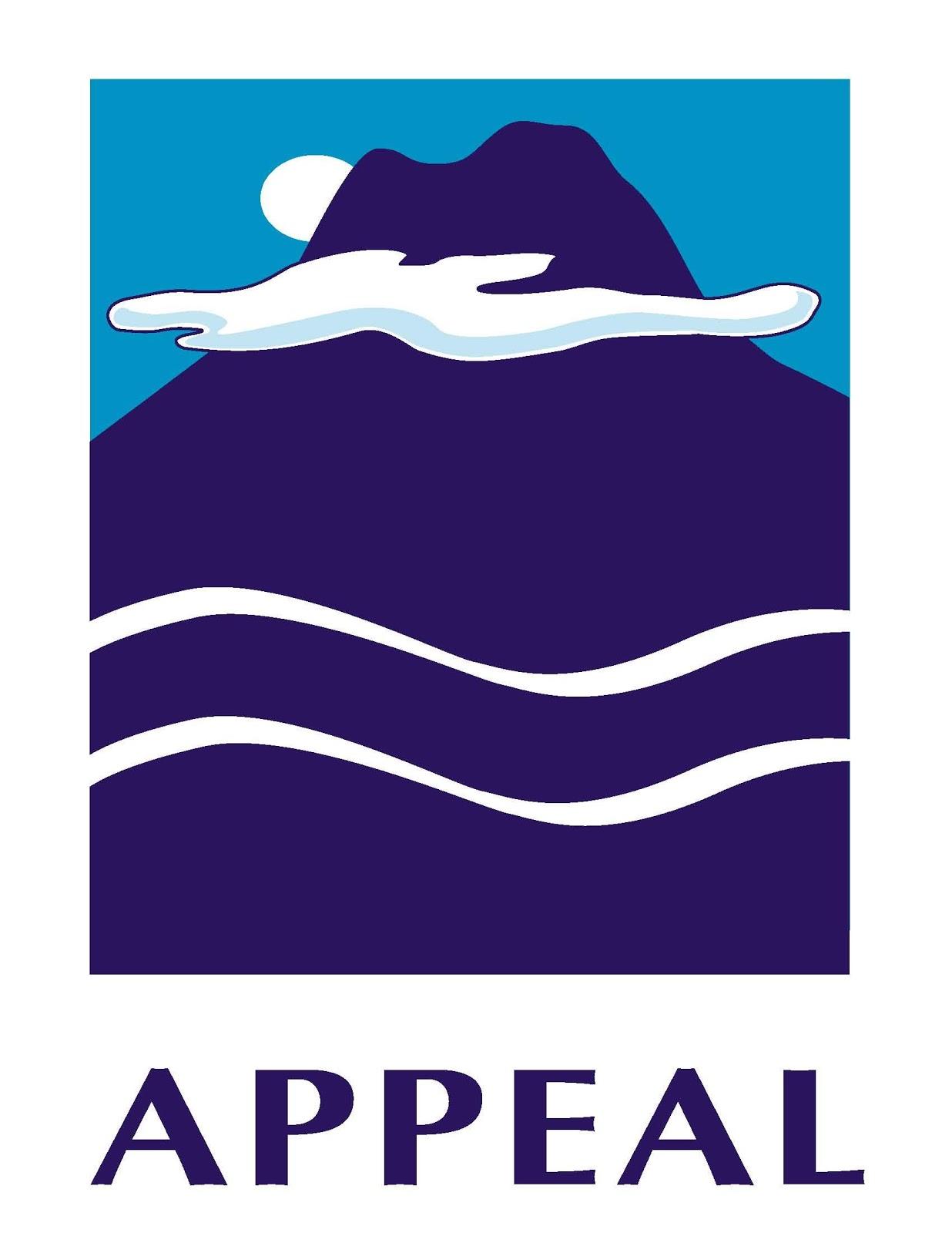 [Speaker Notes: Before we begin, I would like to provide some quick information about our organization. 

APPEAL is a national non-profit working to advance health equity and social justice and to eliminate tobacco and cancer health related disparities in Asian American, Native Hawaiian, and Pacific Islander communities (AA & NH/PI). Founded in 1994, APPEAL was originally a program of Asian Health Services, a local community health center in Oakland, California. Since then, it hs established itself as an important national network providing key technical assistance and resources on health justice. APPEAL implements the ASPIRE Network whose goals are uplifting health equity for all populations.

ASPIRE is 1 of 8 CDC national networks jointly funded by CDC’s Office on Smoking & Health and Division of Cancer Prevention & Control - CDC’s National Network Approach to Preventing and Controlling Tobacco-related Cancers in Special Populations

Aims to build community capacity and facilitate the development of tobacco and cancer policy initiatives among the diverse AANHPI populations. 
Provides capacity-building training and technical assistance.
Facilitates opportunities for AA & NH/PI communities to engage in policy, systems and environmental change activities.
Expands and leverages media and communications opportunities to create awareness about AA & NH/PI tobacco and cancer issues

ASPIRE provides resources and tools to help organizations reduce tobacco use and cancer among our priority populations: 
Access to Technical Assistance Training Opportunities, In-Language Infographics and Toolkits, Community Partnerships and Collaborations, State Strategy Sessions, & Webinars and Presentations]
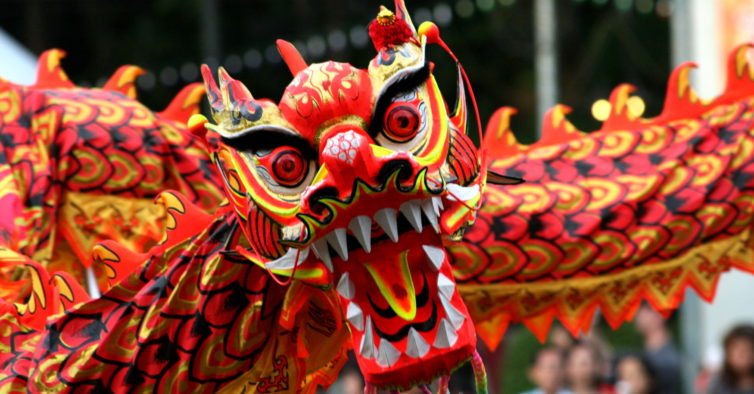 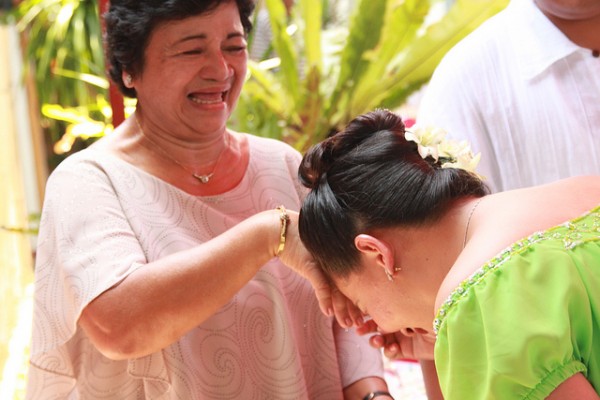 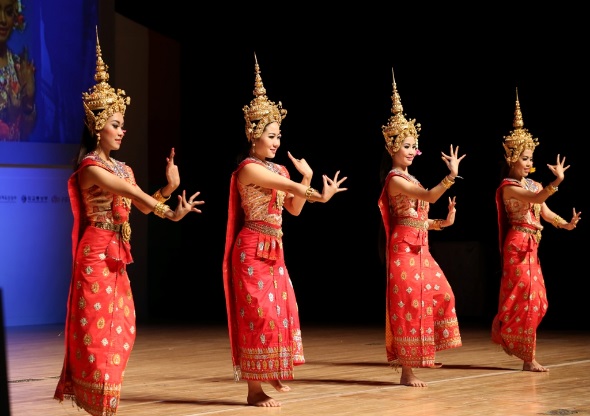 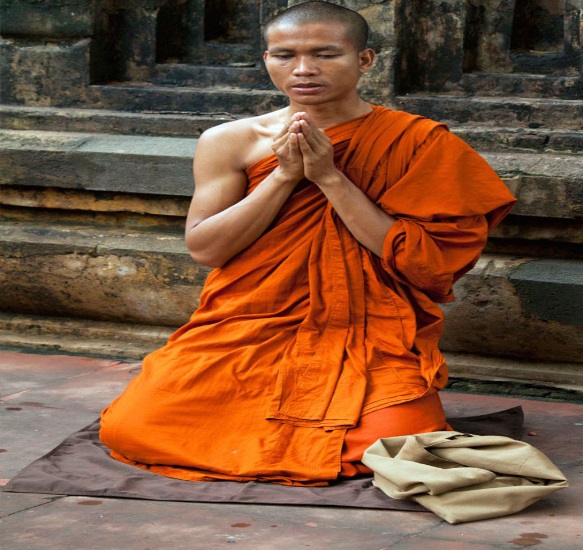 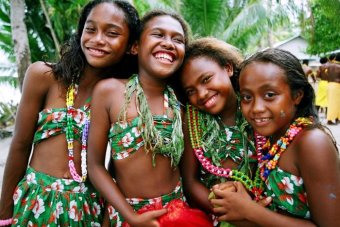 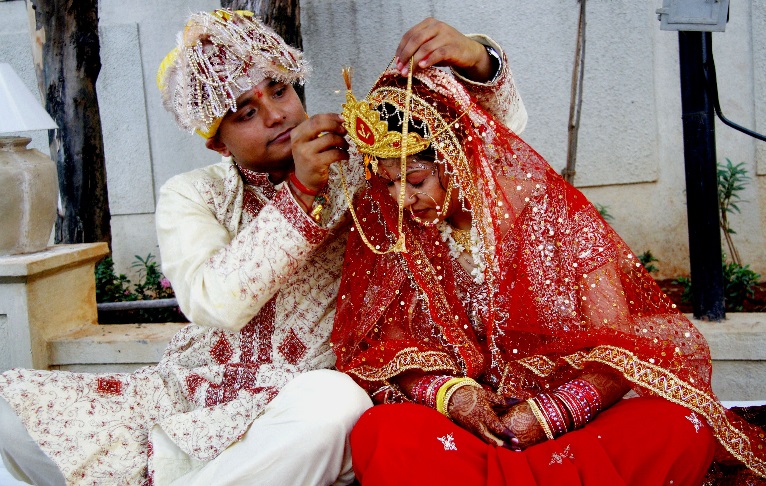 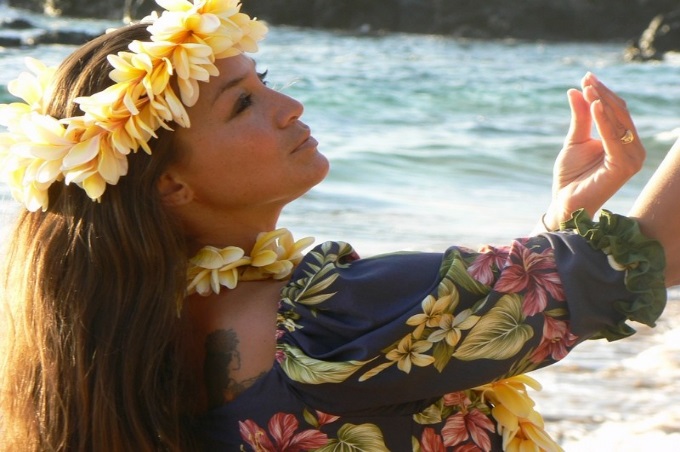 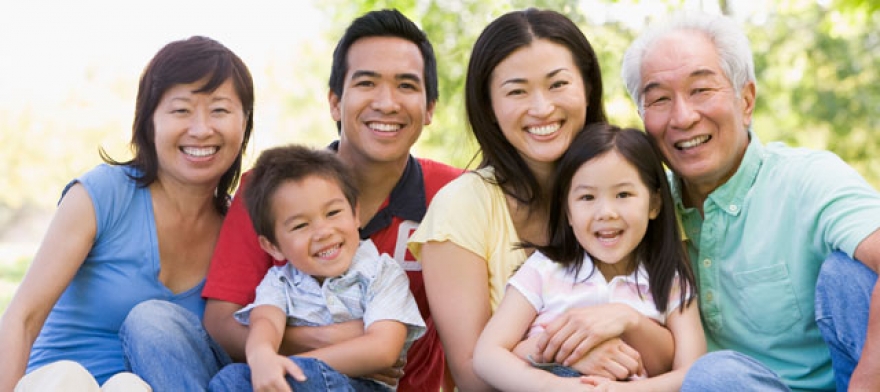 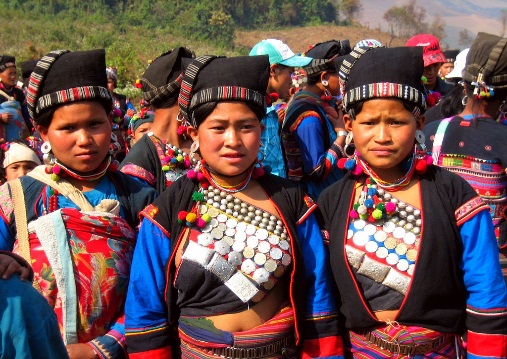 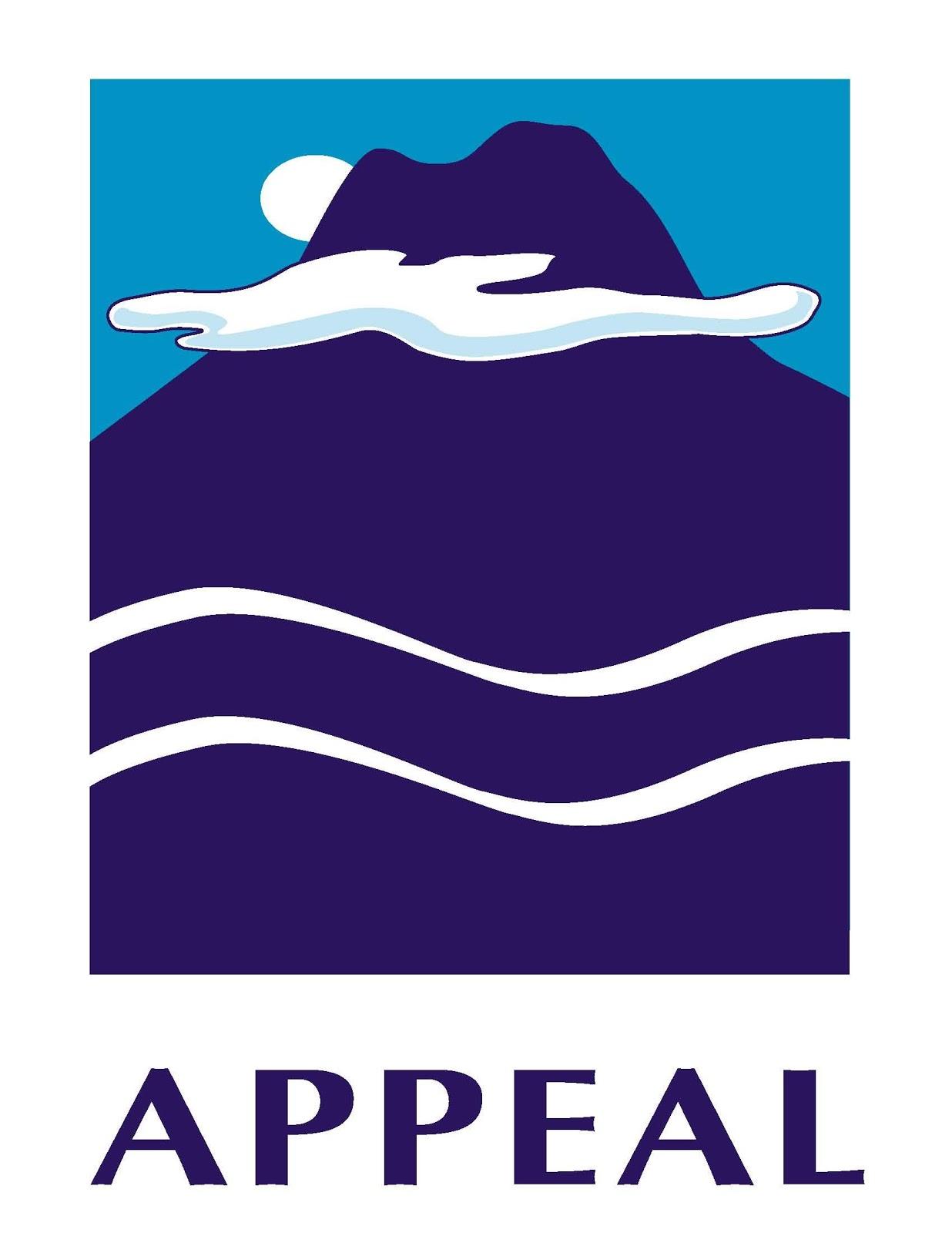 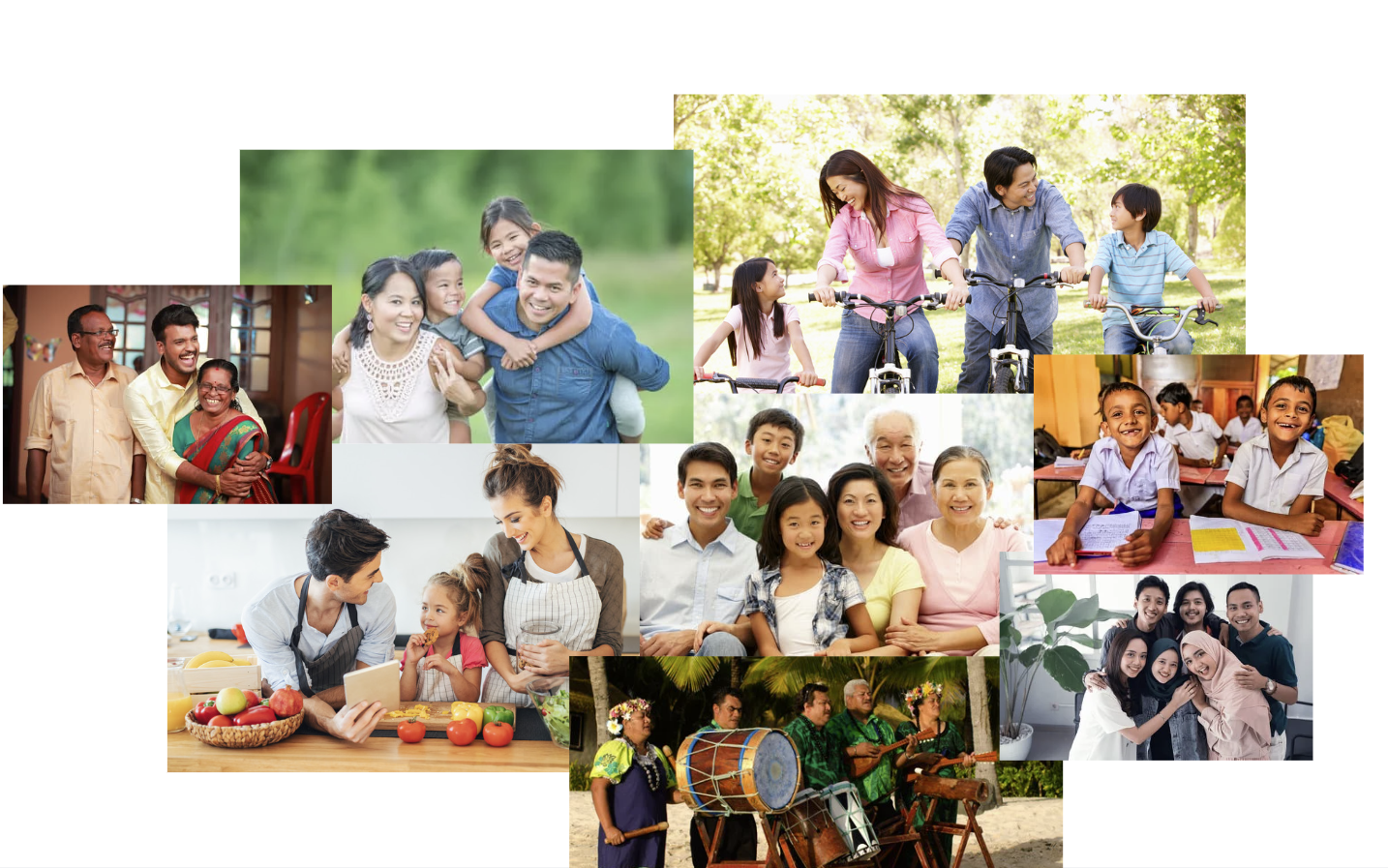 How can you help?
Take a moment of silence to consider fellow communities amidst recent tragedy. 
Please join us and extend our support to friends, colleagues, and communities of Maui and greater Hawai`i `Ohana following the deadly fire disasters the past few weeks. Our networks and partners have stepped up to support the affected Native Hawaiian and Pacific Islander communities.
The support and outreach for the Maui community during this time of recovery have moved us all. We strongly encourage the public to support organizations trusted by the community to ensure funds reach those in need. 
Please consider the Council for Native Hawaiian Advancement Kākoʻo Maui Fund. The Kākoʻo Maui Fund provides resources that can be deployed quickly and efficiently to our Hawaiian communities impacted by the Maui wildfires as one of the on-island efforts.
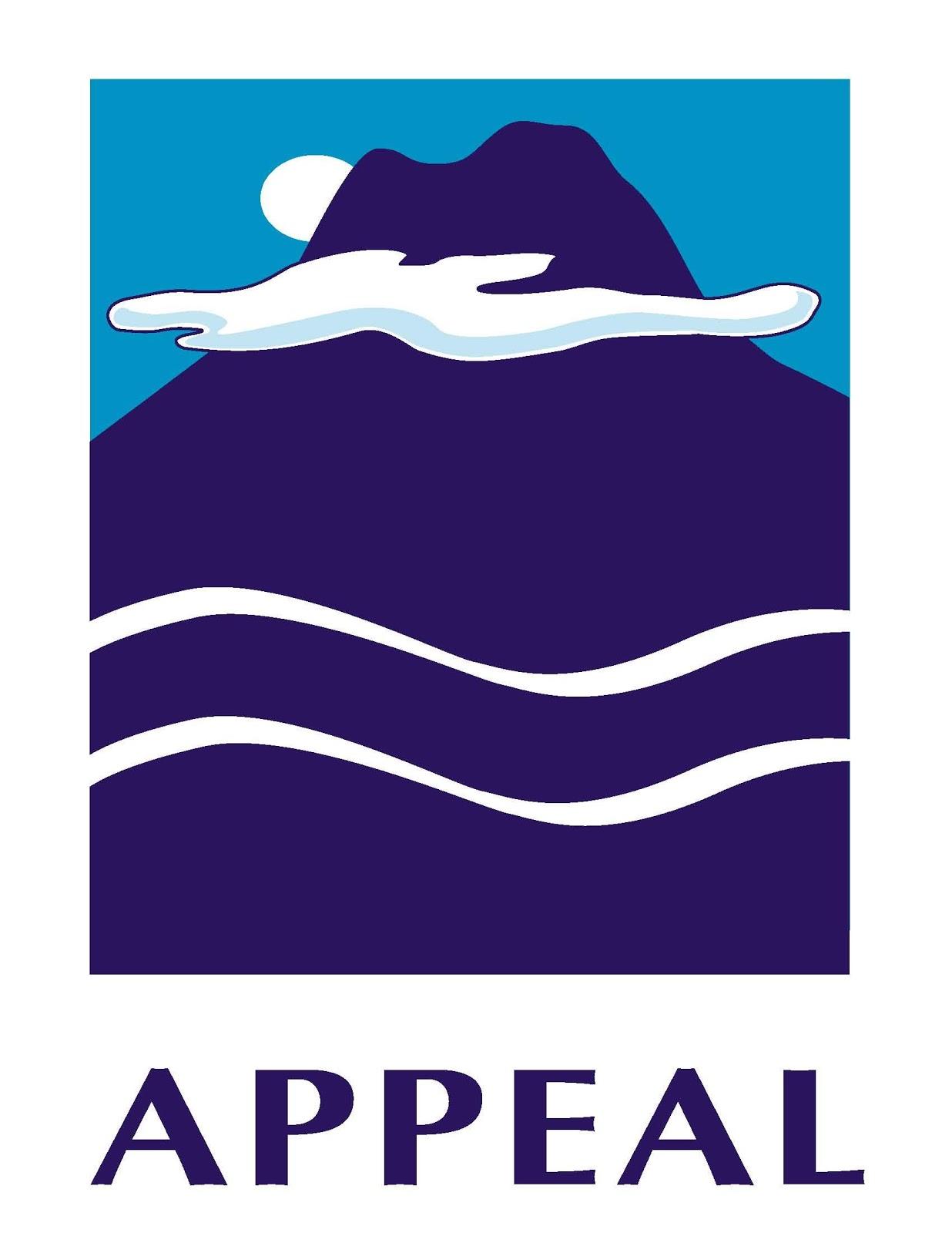 Objectives:
How to implement policy change that addresses tobacco equity issues at different levels of an organization and systems

Build power through organizational leadership authority, community engagement, and collaboration

How organizations leverage community partnerships for success in tobacco control 

Build capacity, strategies, and resources to help with organizational policy change to support equitable solutions
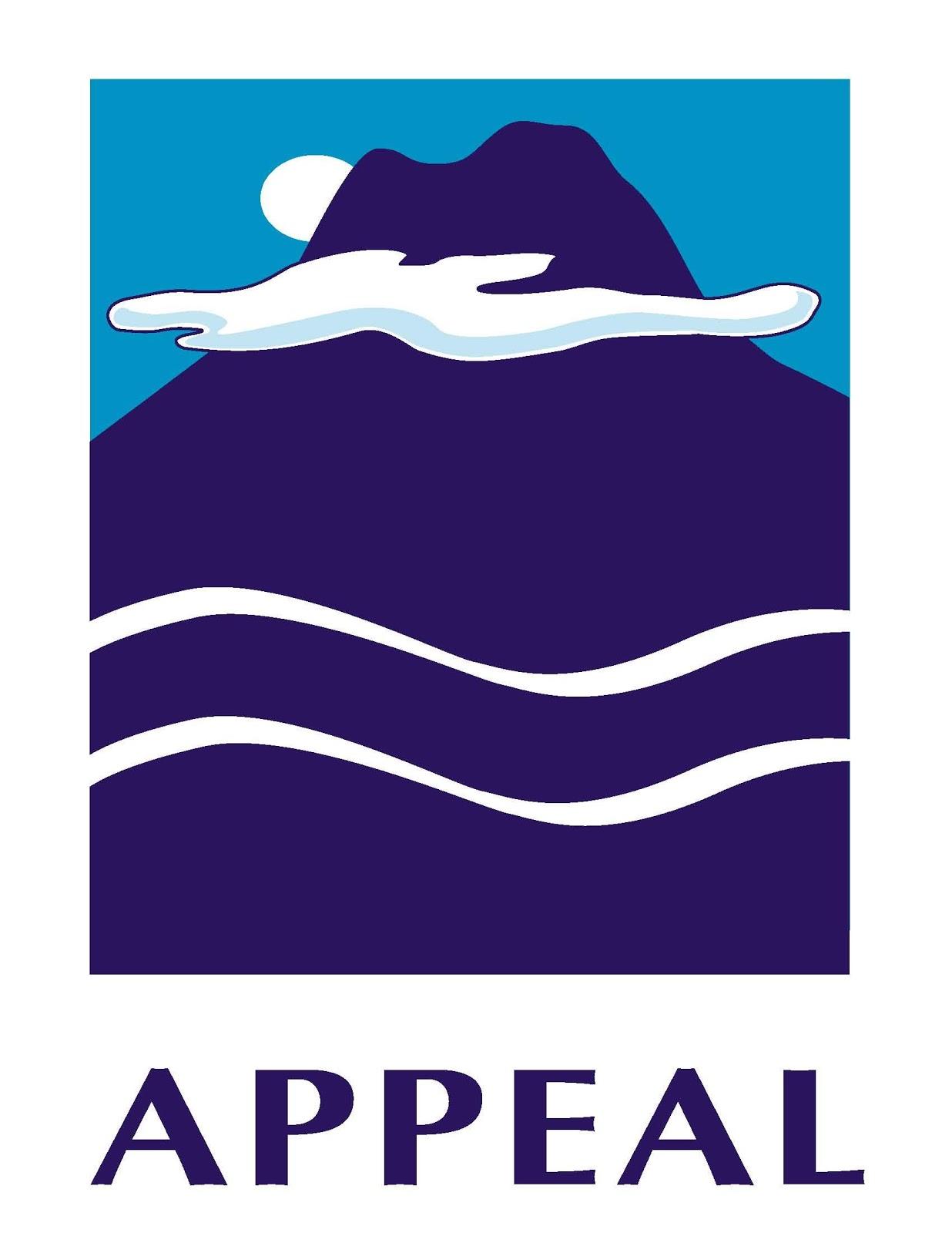 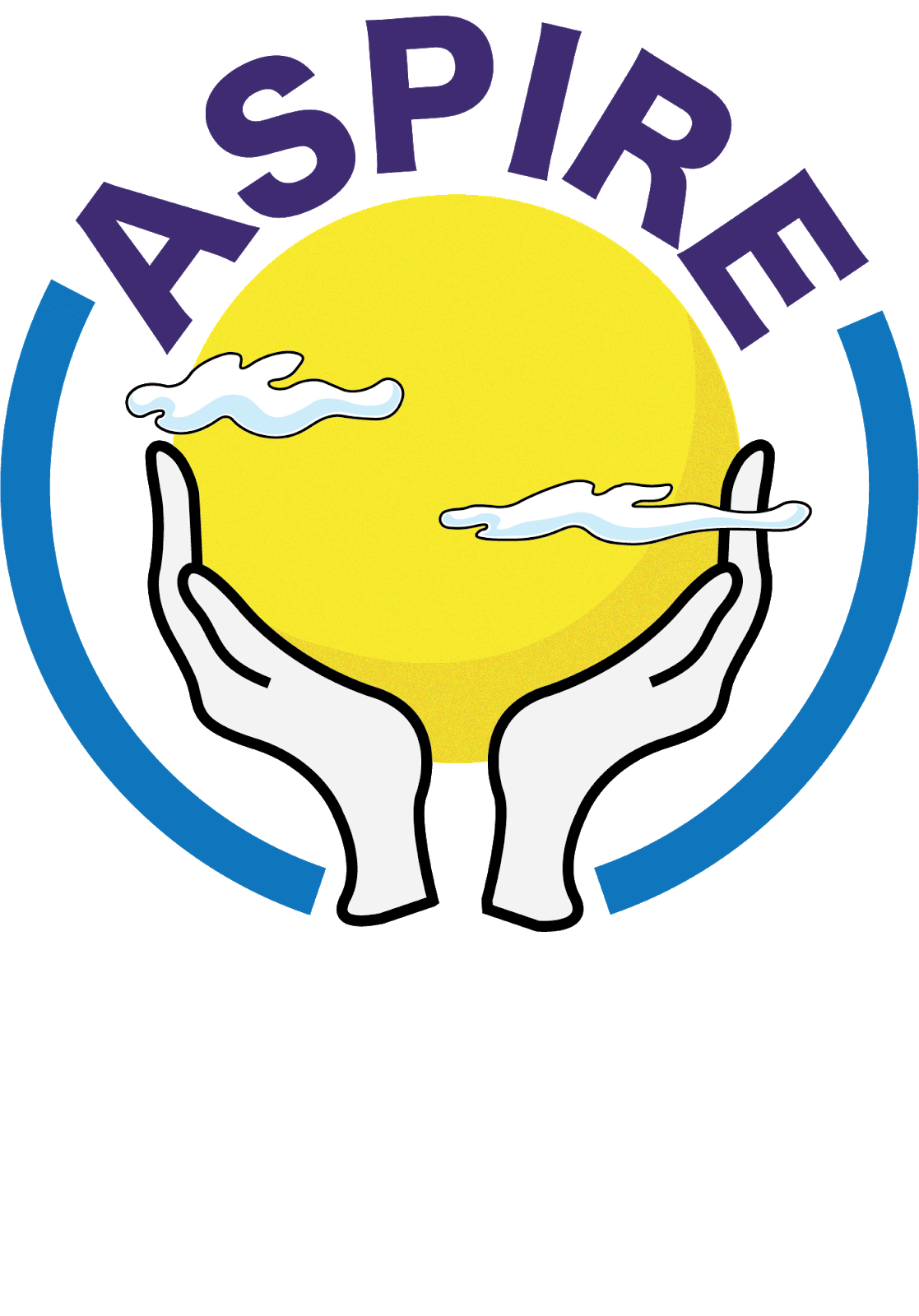 Agenda
Introduction of the Webinar 
Housekeeping 
Presentation by Vayong Moua
Presentation by Ladine Chan
Panel Discussion 
Q & A   
Closing
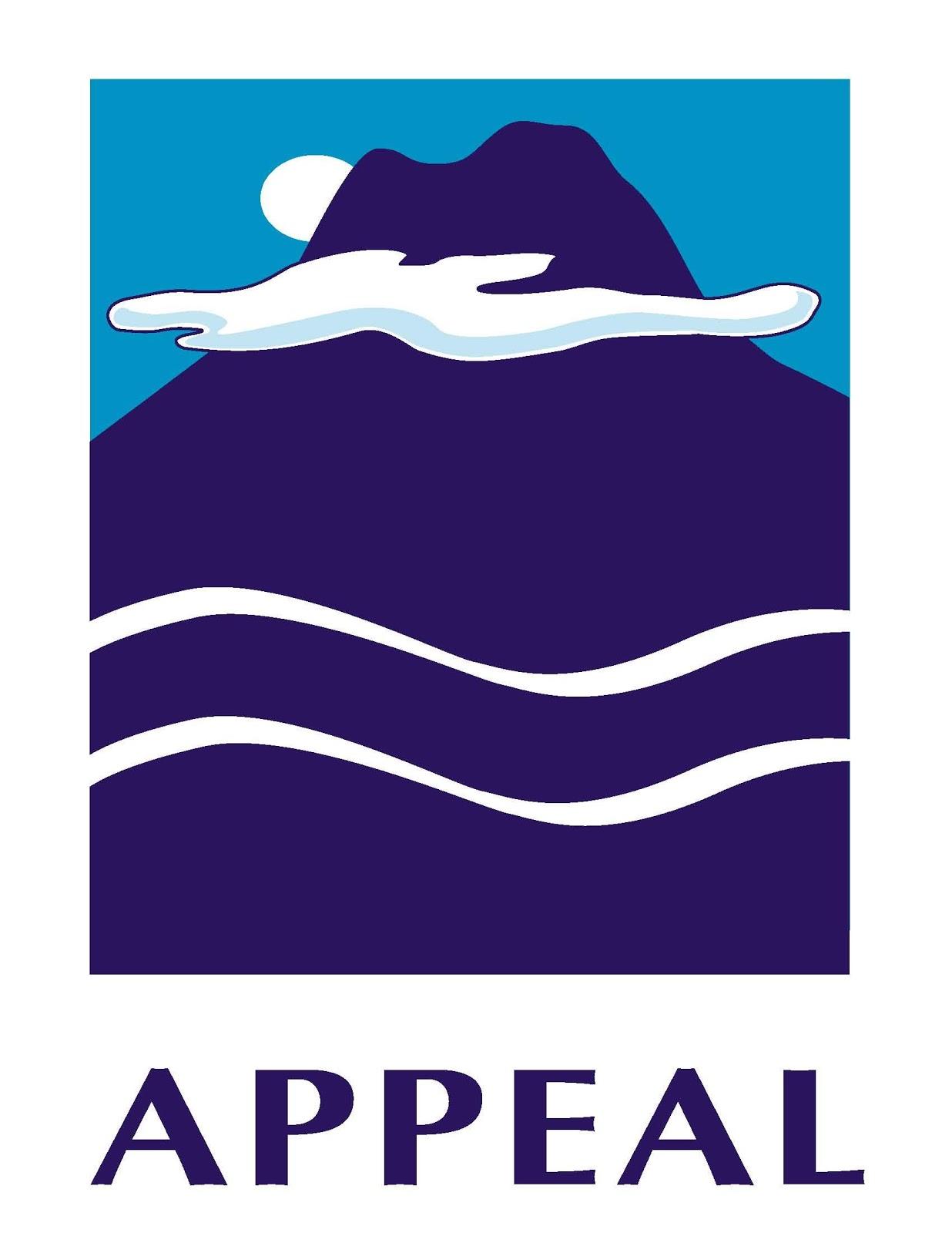 Webinar Housekeeping:
This is a webinar format zoom call: your video and mic is off throughout the entire webinar.
Ask your questions for the speakers by clicking the q & a icon on the bottom and then clicking to all panelists and attendees.
If you have any other comments to the speakers, please drop those into the chat box.
If you have any technical questions our technical support team Josh and myself are on this call to help you. Please chat if needed. 
The webinar will be recorded and will be posted on designated program websites for participants to view.
Thank you for your cooperation in making this a great webinar for us, the speakers, and the community!
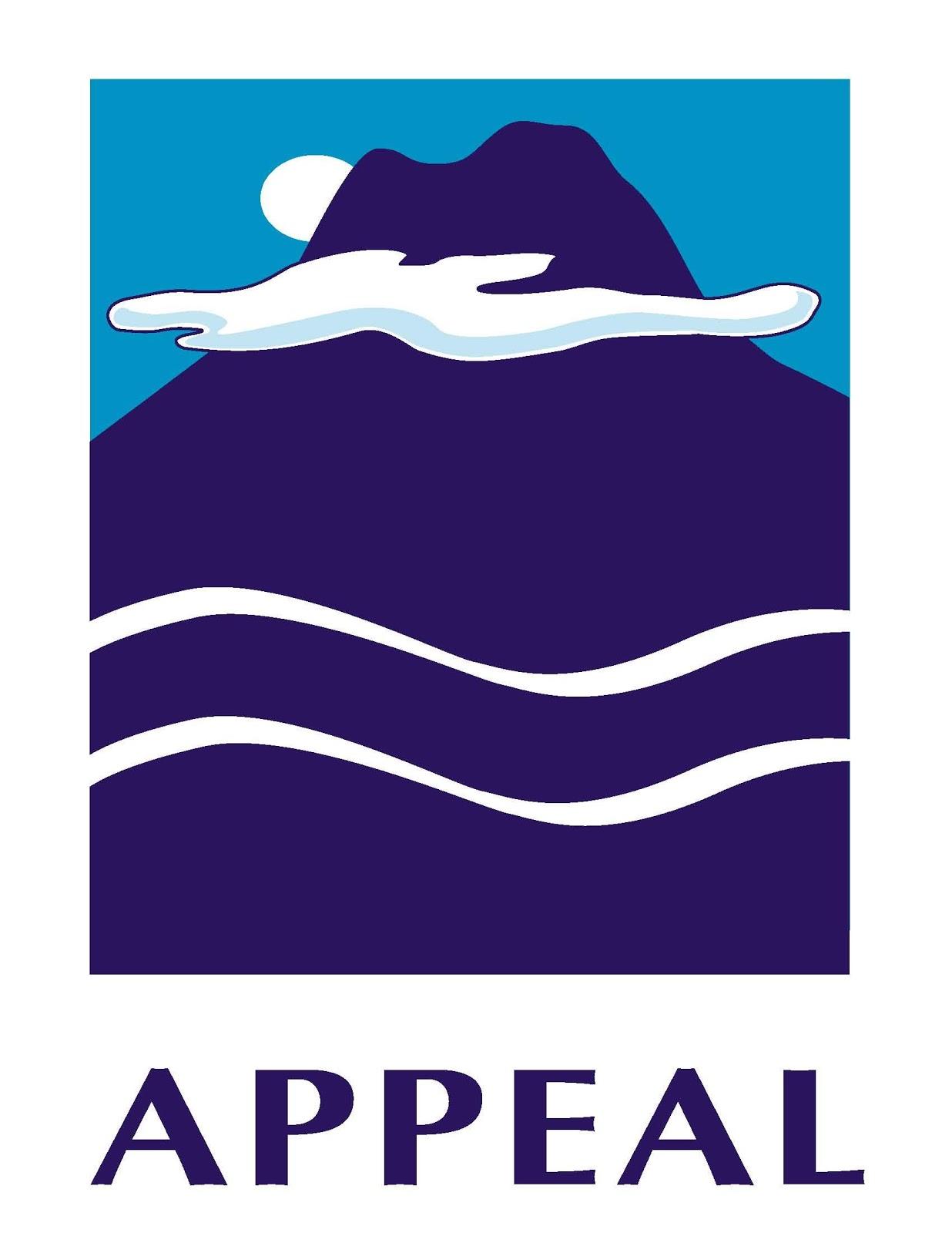 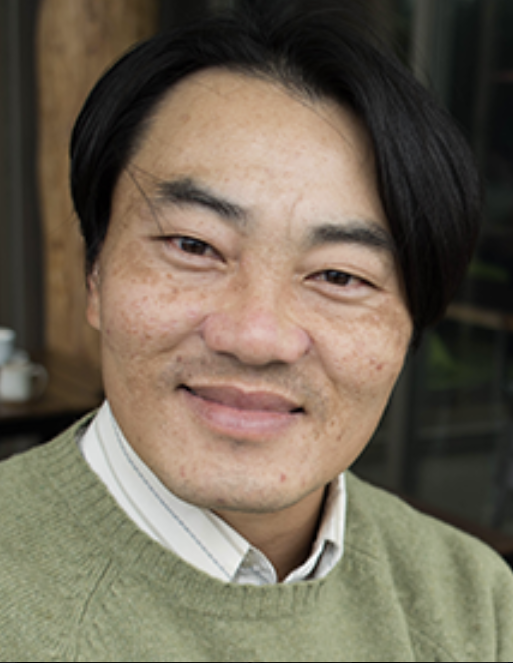 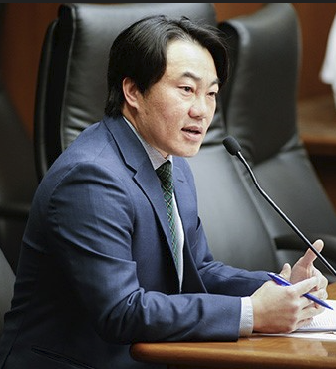 Featured Panelists for Today’s Webinar
Vayong Moua, MPA
Director of Racial and Health Equity Advocacy – Blue Cross Blue Shield of MN
Vayong Moua (pronounced “Va zong”) leads advocacy to advance racial and health equity (RHE) in policies and structural determinants of health. His philosophy and action focus on integrating RHE equity into governance across sectors, issues, and cultural communities. He celebrates his Hmong refugee identity with his family and through his equity work. Moua applies cross-cultural power and equity analysis into advocacy approaches, community engagement, and upstream solutions. Moua championed Blue Cross’ Health in All Policies investment and co-founded the Minnesota Complete Streets Coalition that led passage of Minnesota’s state Complete Streets law. At BCBSMN, Moua leads Racism as Public Health Crisis and racial equity in policy making efforts.

Moua has a BA in Philosophy, Sociology/Anthropology, and Asian Studies from St. Olaf College. He received his MPA from the Robert M. La Follette School of Public Affairs at the University of Wisconsin-Madison.
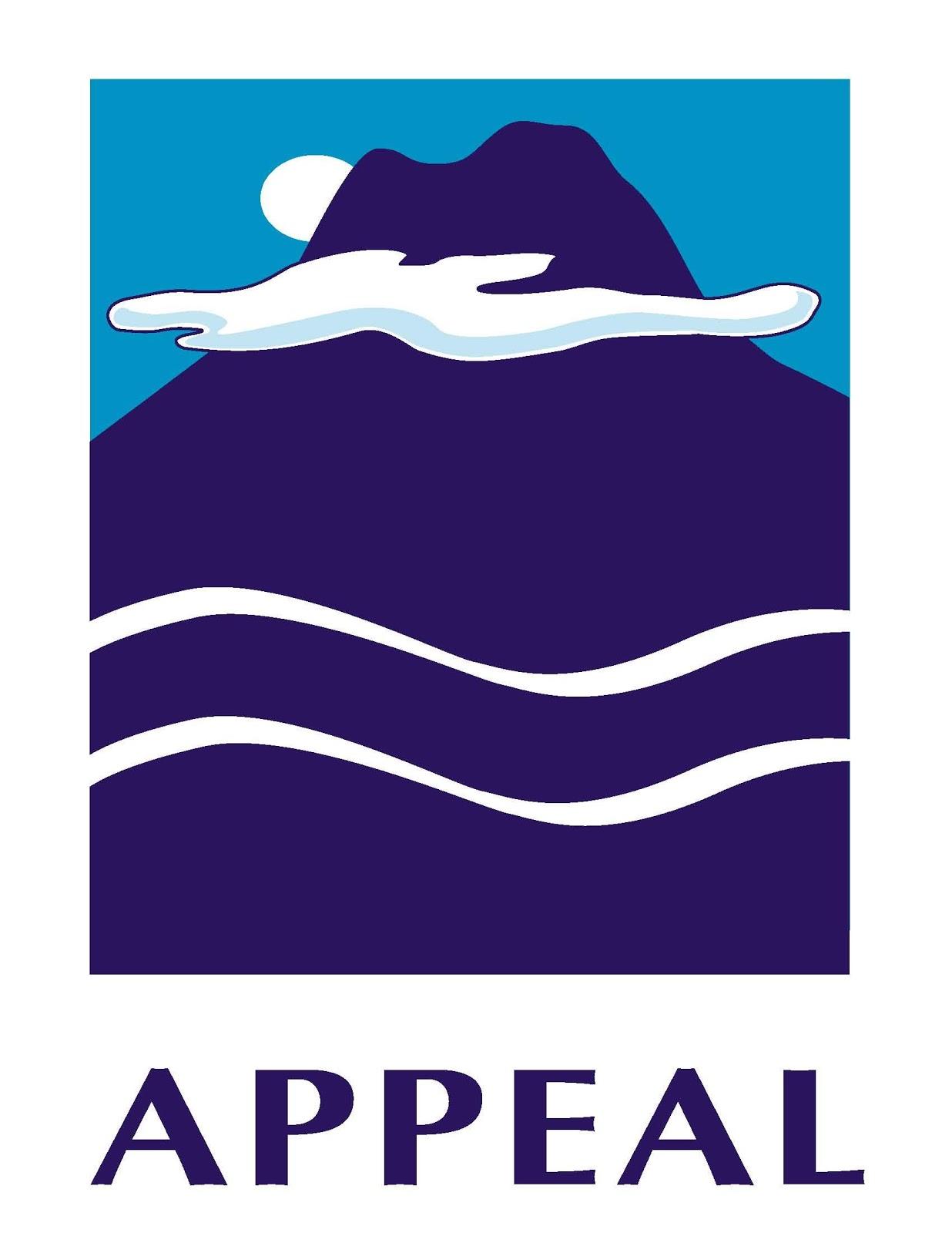 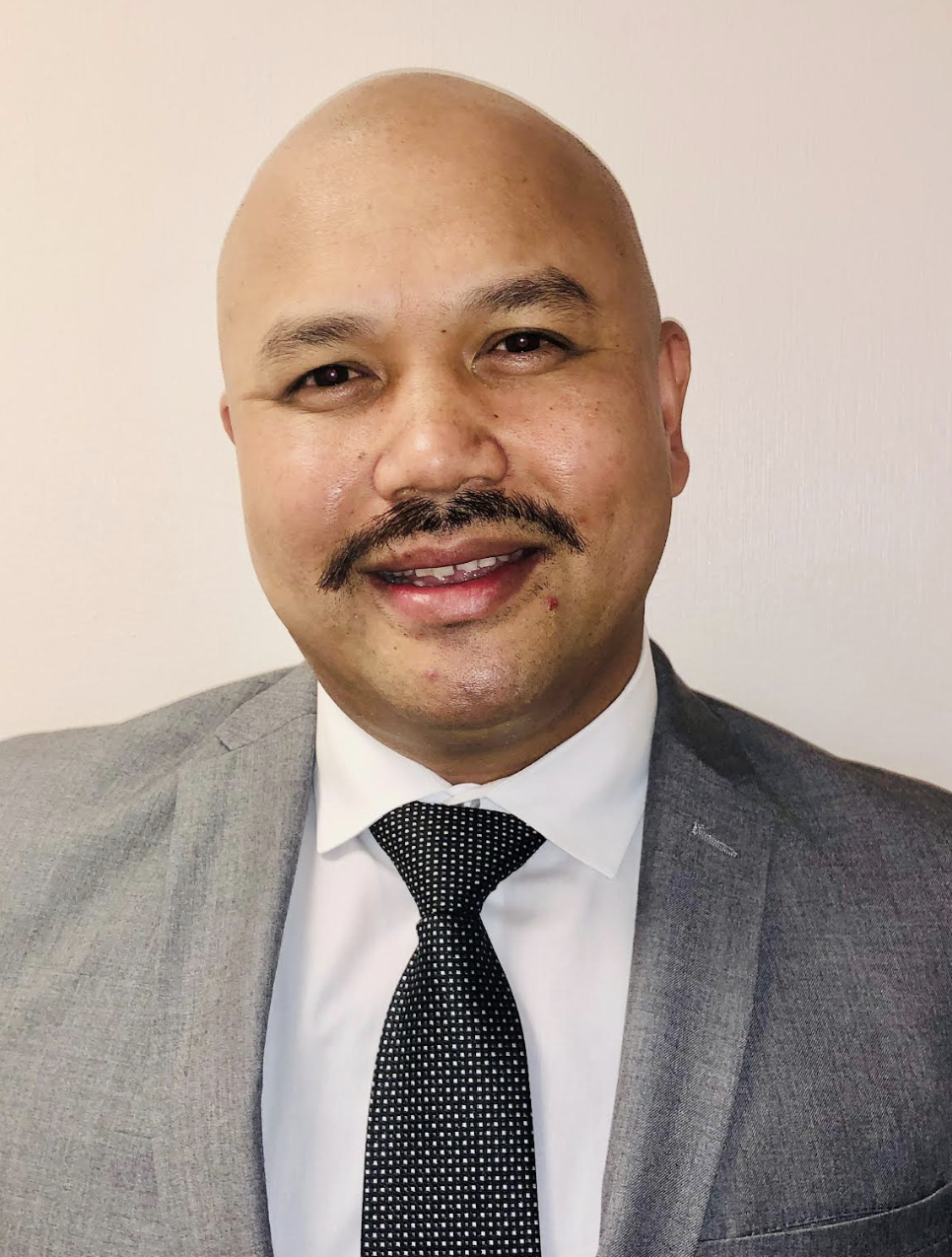 Featured Panelists for Today’s Webinar
Ladine Chan
Program Manager, Youth Health Development – Families in Good Health
Ladine Chan is a 1.5-generation Cambodian American and was raised in Long Beach, California. Today, he serves as the Program Manager at St. Mary Medical Center and Families in Good Health, managing the Youth Development and Chronic Health Prevention Program. Ladine brings over 20 years of experience working with low-income communities of color to focus on youth engagement, tobacco prevention, social justice, and policy change. He received his Bachelor of Arts in Sociology at California State University, Dominguez Hills.
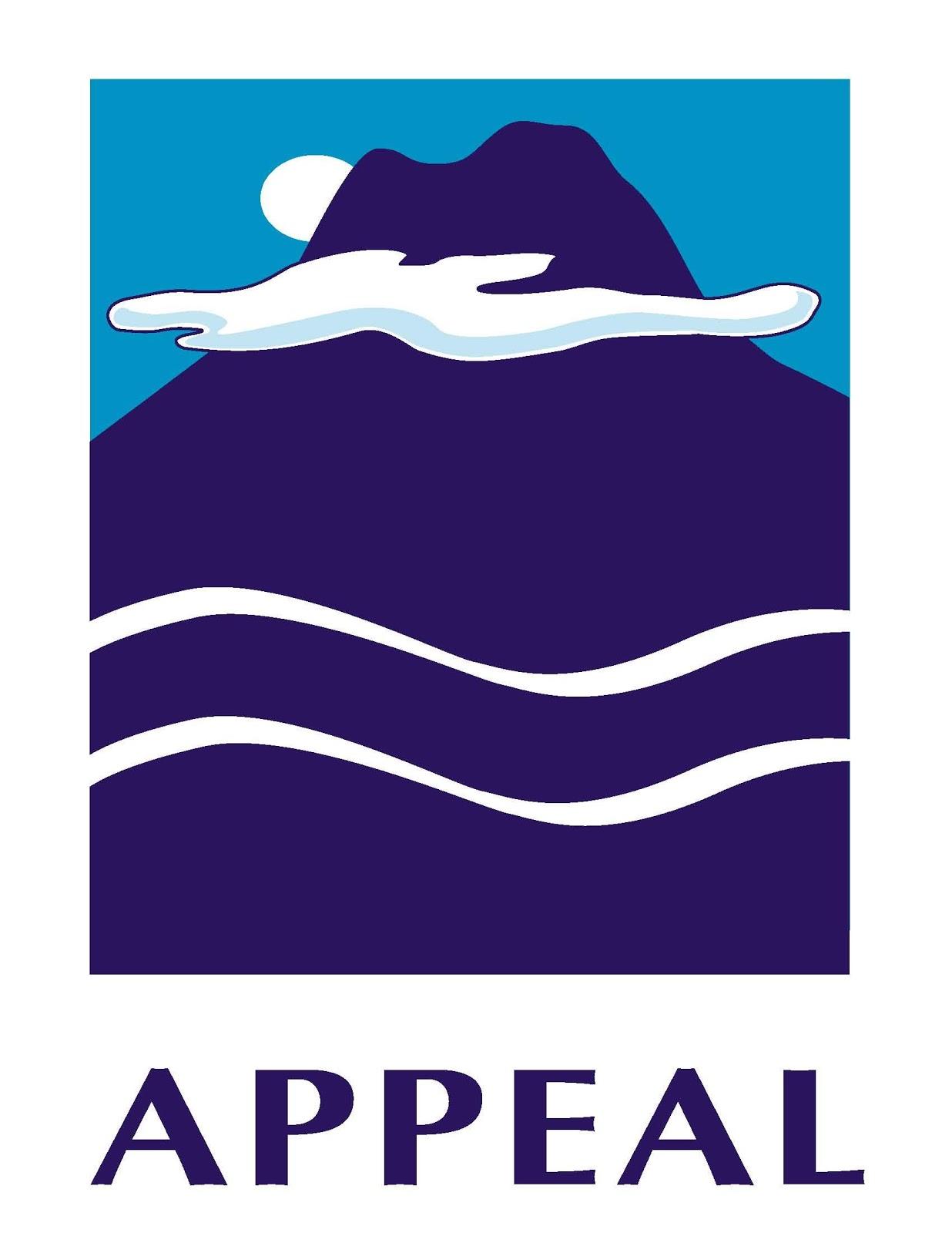 All Levels All the Time: Racial & Health Equity
Vayong Moua, MPA
Director of Racial & Health Equity Advocacy
We are our ancestor's wildest dreams
11
[Speaker Notes: Unfinished conversations, ancestral energy]
Epiphanies Upfront: Ancestor Made
Political and Policy Determinants: Inequities are Preventable and Unjust
Structural Problems Require Structural Solutions
All levels All the Time
Solitude and Solidarity in RHE 
Operationalize and Actualize RHE (Competencies/Impact)
Be Where You are Needed
Learn from the Anatomy of Social Movements
RHE in Governance, Policymaking and Advocacy
12
Commercial tobacco Industry = Definition of structural racism
“We don’t smoke that s#%$!, we just sell it. We reserve that right to smoke for the young, poor, black, and stupid.”

--- R. J. Reynolds Executive
13
All Levels, All the Time
Equity Capabilities and Commitments
Personal 
Interpersonal
Organizational
Community
Structural
14
WHY Inequities EXIST:Structural problems require structural solutions
15
[Speaker Notes: Disparities exist for several reasons. And it’s easy to write off some of these as just an issue of personal responsibility. Make better choices. But when you look closer you see that the problem isn’t as simple as individual behavior. Instead, the problem is often how our environments are designed and by who.]
BCBS POLL: Inequities in priorities
What matters to Who ?  How does this translate to investments, policies, and priorities?

66% of Black, Indigenous, Latinx, and Asian Pacific Islanders compared to 33% say Racism is Public Health Crisis


42% of white Minnesotans say Racism is significant problem compared to 80% of Black, Indigenous, Latinx, and Asian Pacific Islanders
16
Policy Opportunities
61%
63%
59%
For the wonks: Structural Competence
"Changing Hearts, Minds, and Structures: Advancing Equity and Health Eq" by Susan R. Weisman, Ayah Helmy et al. 
https://open.mitchellhamline.edu/mhlr/vol44/iss4/4/

Metzl & Roberts. Structural Competency Meets Structural Racism: Race, Politics, and the Structure of Medical Knowledgehttps://journalofethics.ama-assn.org/article/structural-competency-meets-structural-racism-race-politics-and-structure-medical-knowledge/2014-09
18
How to combat inequities
RHE integration into key decision-making bodies, processes, and policies
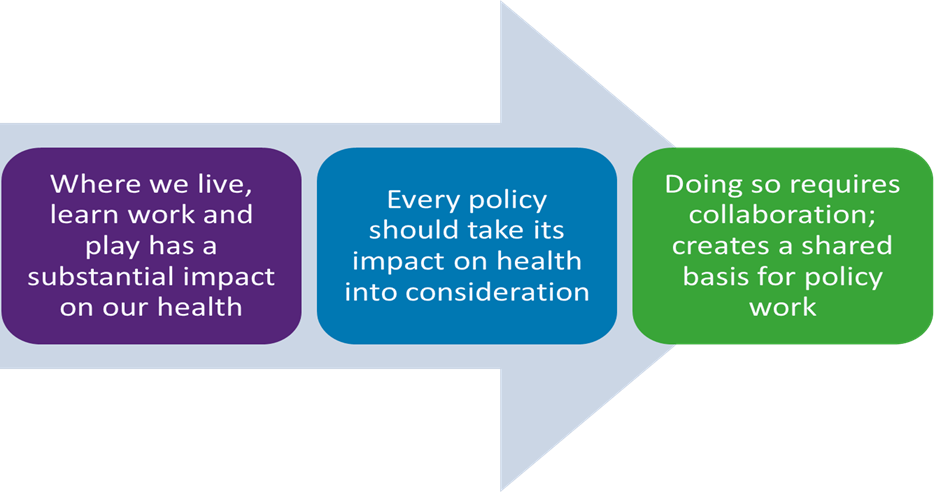 19
[Speaker Notes: e.g. Equity note in AG, bonding, transporration omnibus bill, Gov’s equity note, fiscal note, agency DHS Equity policy]
RHE in Governance
Cultural and Ethnic Communities Leadership Council (CECLC):  Legislatively charged to provide equity policy and systems change recommendations to DHS
Cultural and Ethnic Communities Leadership Council / Minnesota Department of Human Services (mn.gov)
Health Equity - MN Dept. of Health (state.mn.us)
20
21
Click to edit Master title style
[Speaker Notes: The greatest equity impact analysis is a human being who lives and breathes equity everyday]
Elements of Policy on Equity
Equity Committee charged with advising leadership on advancing equitable outcomes for all people
Equity Analysis: reviewing impact of policy on populations
Executive Equity Office, Officer(s), and Coordinators
Workforce and Leadership development: underrepresented group members at all levels
Contracting, Procurement and Legal Compliance: equity criteria throughout contracting, grants, procurement process
Community engagement and inclusion: inclusion of communities
Enhanced Cultural and Linguistically Appropriate Services (CLAS) standards
RHE in Governance, issue integration, and Impact
Racism is Public Health Crisis
Racial Equity Impact Note (REIN) and agency budgeting processes 
Cultural and Ethnic Communities Leadership Council Extension
Administration wide Equity policy (e.g., DHS)
Universal Meals, Undocumented Coverage, Child Tax Credit, Equity in Bonding, etc.
House Committee on Racial Justice 2020 and 2017 Senate Finance Subcommittee on Equity
POCI Caucus Achievements
23
RHE Compass: Representation and Orientation
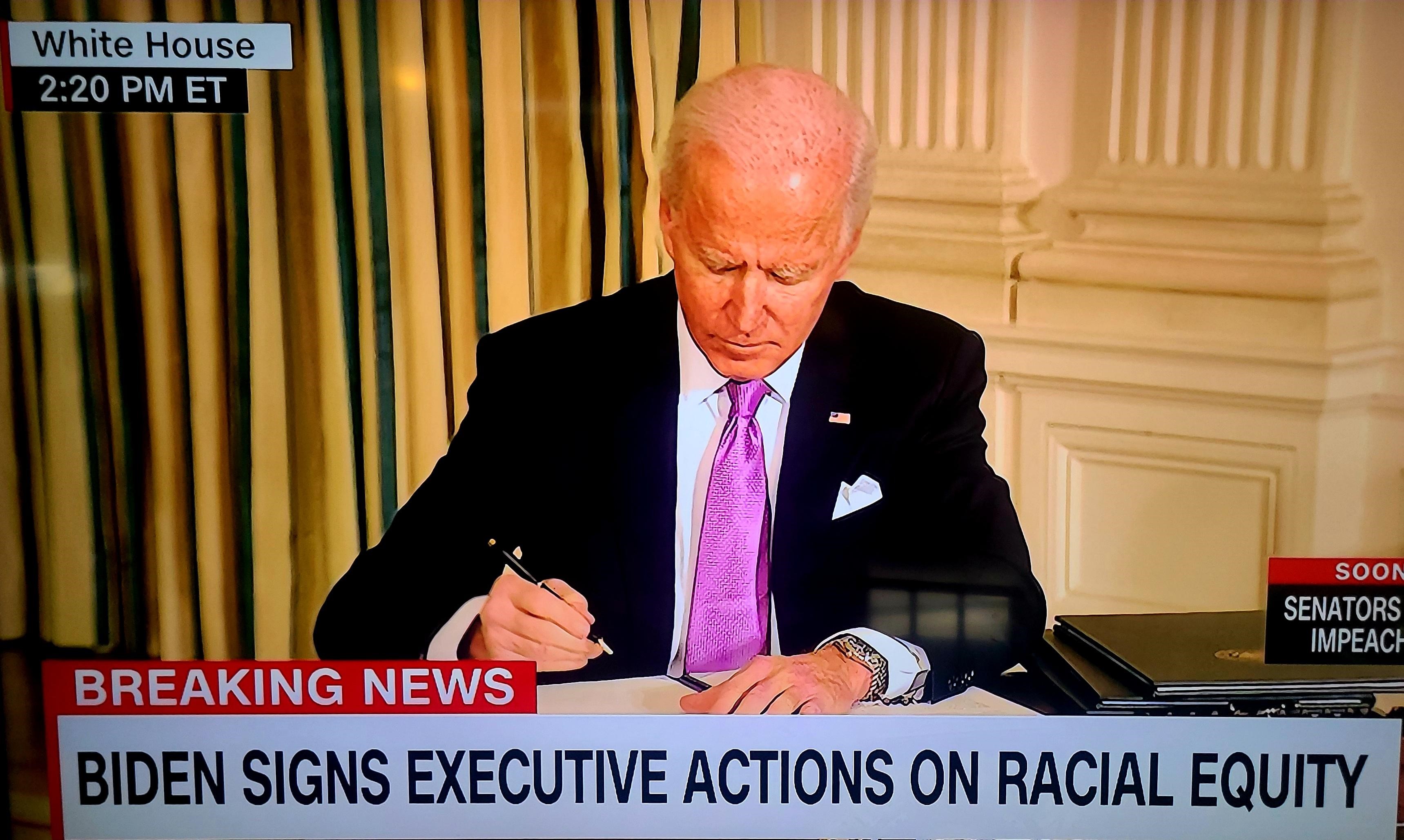 24
[Speaker Notes: DPC (Susan Rice): OMB, NSA, NEC, Data, com engagement, revokes 1776 and training ban]
Inside Outside Strategies and solidarity
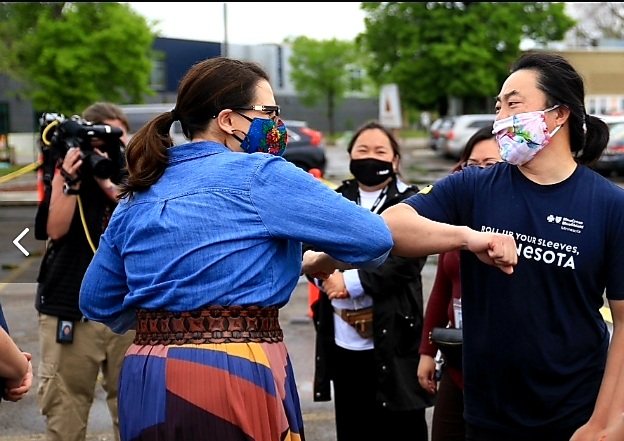 25
Anti-Racism Organizational Continuum
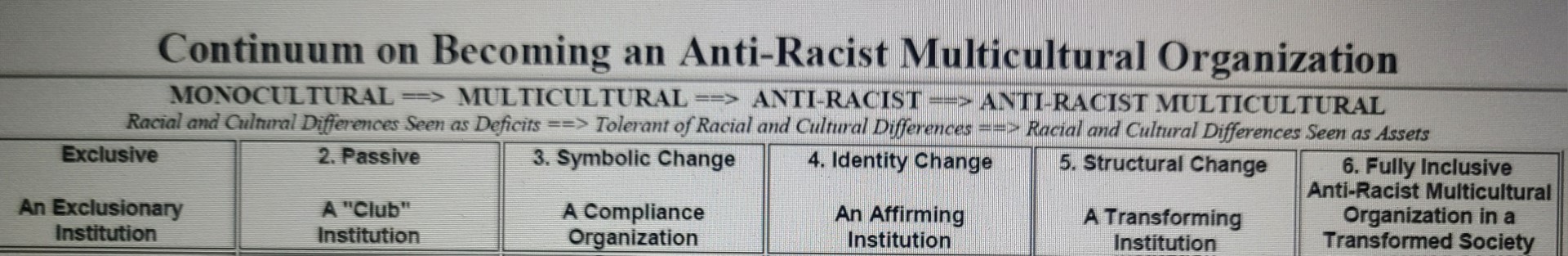 26
Self care = Movement Care
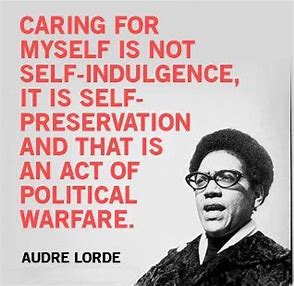 27
Transform Hearts, Mind, and policies/Structure
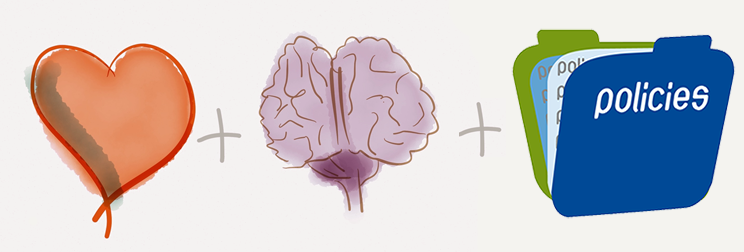 28
[Speaker Notes: The fire next time or the velvet hammer.  Balance agenda wins with cultural change.]
Questions/discussionThank you!
29
Ladine Chan
Program Manager
Agenda
St. Mary Medical Center
Community Assessments 
Families in Good Health Program 
Past, Present, and Future of Tobacco Prevention
St. Mary Medical Center
As CommonSpirit Health, we make the healing presence of God known in our world by improving the health of the people we serve, especially those who are vulnerable, while we advance social justice for all.   

SMMC located in Long Beach, California 

Served the Long Beach community for 100 years
Community Assessment
Health care access
Housing and homelessness 
Mental Health
Preventive practices 
Violence and injury prevention
Families in Good Health (FiGH)
We are a mutilingual, multicultural health and social education organization that has culturally tailored programs for the  Southeast Asian, Latino, and other communities in Long Beach

Our mission is to help the community make informed choices and gain access to needed health and social resources
Families in Good Health (FiGH) Programs
Educated Men with Meaningful Messages (EM3)
Welcome Baby Program 
Healthy Families America 
Infant Massage Workshops 
Cambodian Community Wellness Program 
Benefits Enrollment Center Program 
Tobacco Prevention Program
Smoking rates among Asian Americans in California
Cambodian Community
Long Beach has the largest concentration of
      Cambodians of any city outside of Cambodia

4% of Long Beach Population made up of 
       Cambodian community 

Cambodia Town, a 1.2-mile business
       corridor along Anaheim Street, between 
       Atlantic and Junipero Avenue
Tobacco Impact on Cambodian Community
In 2011, 13% of Cambodian Americans in Long Beach were smokers

Of those 13%, 24.4% were men and 5.4% were women
(Friis et al., 2011)
Why is Tobacco a Problem in Cambodian Community
Cultural acceptance of smoking

 Stress from social-economic factors

Lack of education regarding dangers of smoking 

Lack of culturally tailored tobacco cessation programs
FiGH SUCCESSES
Youth Engagement in Sting Operation 

 Tobacco Retailing Permits 

Smoke Free Long Beach

Permanent Flavor Tobacco Ban 

Smoke-Free Multi-unit Housing in Los Angeles County and Long Beach 

Smoke Free Outdoor Dining Areas in Los Angeles County
Expanding with community partners with collaborative work
United Cambodian Community 
Cambodian Association of America 
California State University, Long Beach
Coalition for a Smoke-Free Long Beach
Tobacco Education Program 
Waymakers
NAPAFASA 
Asian American Drug Abuse Program 
Asian Pacific Clinics 
APPEAL 
African Coalition
Center for the Pacific Asian Family 
United Methodist Church 
Herald Christian Health Center 
Behavioral Health Service
[Speaker Notes: Project staff strengthen relationships with local community organizations to coordinate Zoom or in-person presentations on tobacco, health effects, dangers of second-hand/third-hand smoke, and the benefits of smoke-free multi-unit housing. These organizations have allowed space to do outreach in order to educate the community in order to support smoke-free policies. These give opportunities to recruit coalition members.]
YOUTH ENGAGEMENT
WORKSHOPS AND TRAINING
DATA COLLECTION
COMMUNITY OUTREACH
SOCIAL MEDIA
CITY COUNCIL MEETINGS
Contact
Ladine Chan
Program Manager 
Ladine.Chan@commonspirit.org
APPEAL Technical Assistance and Training
For Communities
 Strategic Planning
 Needs Assessments
 Community Readiness
 Educational Toolkits
 Leadership Trainings
 Program Implementation
 Policy Initiatives
For States
 Engaging Community Presentations
 Affinity Group Guidelines
 Health Equity Assessments and Trainings
 Leadership Development and Equity-centered Policy
 Technical Assistance
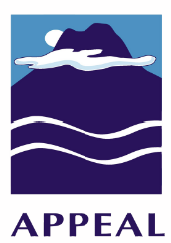 Please Take Our Survey and Let Us Know How We Are Doing. Thoughts on the Webinar…
ASPIRE webinar link and QR code:
Take the Survey at the link below or use our QR Code
https://www.surveymonkey.com/r/APPEALwebinar


Become a member of the APPEAL Network
Join us at:
https://appealforhealth.org/membership/
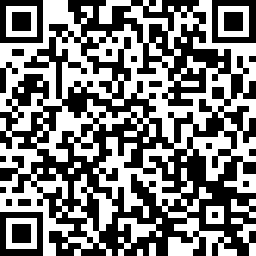 THANK YOU
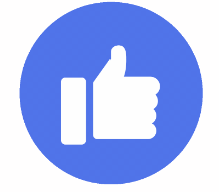 Find us on our Socials
Michelle Jeu, MPH
Program Coordinator of ASPIRE Program at APPEAL
510.214.3626
mjeu@appealforhealth.org



Asian Pacific Partners for Empowerment, Advocacy, and Leadership
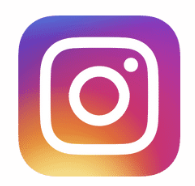 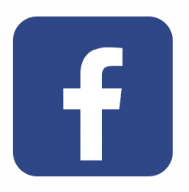 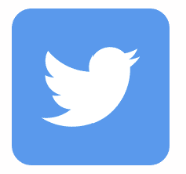 INSTAGRAM
TWITTER
FACEBOOK
@appealforhealth
@APPEALhealth
@appealforhealth
https://appealforhealth.org/
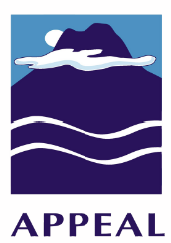